Dilution Control System
No.     Product Name       Description
007
Double O Seven
Diluted at 1:20 (6 oz/gal).  Use for cleaning floors or as an all purpose cleaner.   
Apply with sprayer, mop, sponge or autoscrubber. Diluido en 1:20 (6 oz / gal). 
Utilicelo para limpieza de pisos o como para cualquier proposito de limpieza. 
Apliquelo con un  pulverizador, trapeador, esponja o restregadora automática.
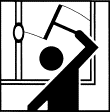 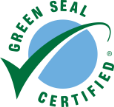 Peroxide Cleaner
HD
Diluted at 1:128, 1 oz/gal.  Use on mirrors, windows, stainless steel. Also great for cleaning carpets.  Apply with sprayer, sponge or for use in carpet extractors.  Diluido en 1:128 (1 oz/gal). Utilicelo en espejos, ventanas y acero inoxidable. También es ideal para limpiar alfombras. Apliquelo con un atomizador, Esponja o para uso en extractores de alfombra.
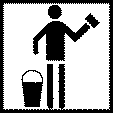 007
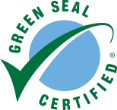 Double O Seven
Peroxide Cleaner
DC
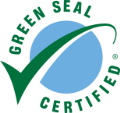 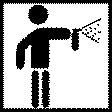 2
Multi-Shine
Use on mirrors, windows, stainless steel or any shiny hard surface.  Apply with Sprayer. Utilicelo en espejos, ventanas, acero inoxidable o en cualquier superficie que sea dura de brillar. Apliquelo con un atomizador.
Glass & Surface Cleaner
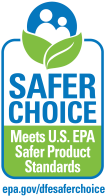 Removes difficult grease and grime quickly. Use on any water safe surfaces.  Apply with Sprayer or sponge.  Remueve la grasa y la suciedad difícil rápidamente. Uselo en cualquier superficie que sea segura al agua. Aplique con un atomizador o esponja.
Eliminator
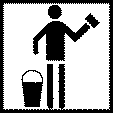 3
Spray N Wipe Cleaner
Use on all restroom surfaces.  Cleans soap scum, mineral deposits and rust stains.  Apply with foaming sprayer. Do not use on marble, terrazzo, or natural stone.  Uselo en todas las superficies de los baños. Limpia la suciedad del jabón, depósitos minerales y las manchas de óxido. Aplique con un atomizador 
de espuma. No lo use en mármol, terrazo, o piedra natural.
Foamy Mac
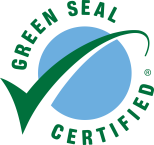 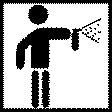 4
Restroom Cleaner
Century Maintenance
Safe for daily cleaning of all floors, including finished floors. No rinsing needed.   Apply with mop or autoscrubber.  El pH neutro limpiador de pisos. Es seguro para la limpieza diaria de todos los pisos. Incluidos los pisos de acabado. No necesita enjuagarse. Apliquelo con un trapeador o restregadora automática.
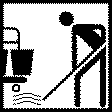 5
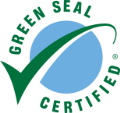 Use to clean any water safe surface, including floors, walls, countertops, sinks etc.  Apply with sprayer, sponge, mop or autoscrubber.  Uselo en cualquier superficie que sea segura al agua. Incluidos pisos, paredes, encimeras, fregaderos, etc.  Aplique con un atomizador, esponja, trapeador o restregadora automática.
USDA C-1
6
Blue Blazes
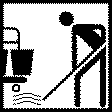 All Purpose Cleaner
Removes difficult grease and grime quickly. Use on any water safe surfaces.  Apply with Sprayer, mop or sponge.  Remueve la grasa y la suciedad difícil rápidamente. Uselo en cualquier superficie que sea segura al agua. Aplique con un atomizador o esponja.
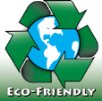 Magico
7
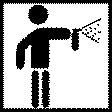 Deodorizing Cleaner
Floor finish restorer. Safe for restoring all finished floors. No rinsing needed. Apply with mop or autoscrubber. El pH neutro limpiador de pisos. Es seguro para la limpieza diaria de todos los pisos. Incluidos los pisos de acabado. No necesita enjuagarse. Apliquelo con un trapeador o restregadora automática.
SBR
8
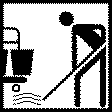 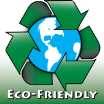 Scrub Burnish Restore
No rinse sanitizer.  Apply to pre-cleaned surfaces to sanitize.  EPA Registered.  
Apply with sprayer or sponge.  No enjuague el desinfectante.Aplique sobre superficies previamente limpias para desinfectar. Aplique con un atomizador o esponja. Registrados por la agencia de proteccion ambiental (EPA).
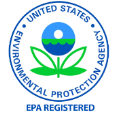 10
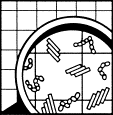 MC-10 Sanitizer
Food Service
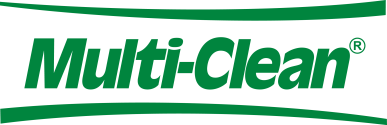 Dilution Control System
No.     Product Name       Description
Use to degrease food prep areas.  Apply with foam gun, foamy trigger sprayer, mop or sponge. Uselo para desengrasar zonas de preparacion de alimentos. Aplique con la pistola de espuma, atomizador de gatillo espumosa, trapeador o una esponja.
USDA A-1
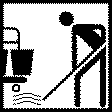 12
HD Hi-Foam
Food Service
16
Use to maintain floors daily.  Safe for daily cleaning of all floors, including finished floors.    No rinsing needed.   Apply with mop or autoscrubber.
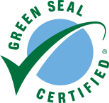 Neutra-Zyme
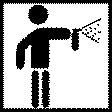 Bio-Enzymatic
Use to remove odors from any surface.  Contains enzymes for long term deodorization.  Apply with sprayer, sponge or mop.  Uselo para eliminar olores de cualquier superficie. Contiene enzimas para la desodorización a largo plazo. Apliquelo con un atomizador, esponja o trapeador.
17
Odor-Rite
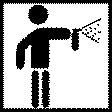 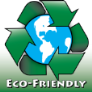 Deodorizer
Use to clean and remove odors from any surface.   Apply with sponge or mop.  Contiene enzimas para la desodorización a largo plazo. Apliquelo con un atomizador, esponja o trapeador.
18
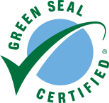 Tri-Fecta
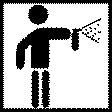 Cleans, Freshens, Consumes
Enzymatic  degreaser.  Use on tile, concrete floors, ceramic tiles.  Apply with sprayer, sponge, mop, or autoscrubber.  Desengrasante pH neutro. Uselo en pisos de concreto, baldosas de cerámica, paredes, superficies pintadas, acero inoxidable, etc. Aplique con un atomizador, esponja, trapeador, o restregadora automática..
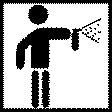 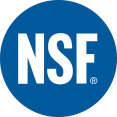 19
Enzy-Clean
Bio-Enzymatic
High foaming, non-acid restroom cleaner.   Use in any restroom or shower area to remove soap scum or mineral deposits. Espuma de alta formación, limpiador de baños sin-ácido. Uselo en cualquier zona de baño o ducha para 
eliminar restos de jabón o de depósitos minerales.
33
Soap Scum
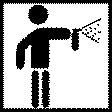 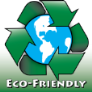 Remover
Cleans and disinfects all restroom surfaces in one step.   Apply with mop, sponge, or sprayer.   EPA registered.  Limpia y desinfecta todas las superficies 
de los baños en un solo paso. Aplique con un trapeador, esponja o atomizador. Registrado por la agencia de proteccion ambiental (EPA).
Millennium Q
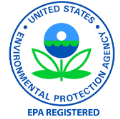 64
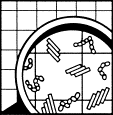 Disinfectant
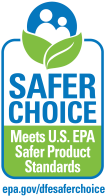 Neutral pH degreaser.  Use on concrete floors, ceramic tiles, walls,  painted surfaces, stainless steel, etc.   Apply with sprayer, sponge, mop, or  autoscrubber.  Desengrasante pH neutro. Uselo en pisos de concreto, baldosas de cerámica, paredes, superficies pintadas, acero inoxidable, etc. Aplique con un atomizador, esponja, trapeador, o restregadora automática.
70
Tough Green
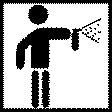 Cleaner
Removes difficult grease and grime quickly. Use on any water safe surfaces.  
Apply with mop, auto scrubber, sprayer or sponge.  Remueve la grasa y la suciedad difícil rápidamente. Uselo en cualquier superficie que sea segura al agua. Aplique con un atomizador o esponja.
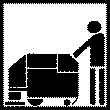 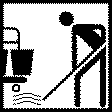 Fury
80
Degreaser
One-step, neutral pH, hospital grade cleaner/disinfectant. Effective against  HIV, HBV, MRSA and VRE. EPA registered. Desinfectante/limpiador que se aplica en un solo paso, pH neutro es apto para la limpieza de hospitales. Eficaz contra HIV, HBV, MRSA, y VRE. Registrado por la agencia de protección ambiental (EPA).
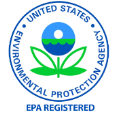 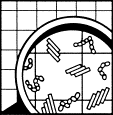 Century Q
256
Disinfectant
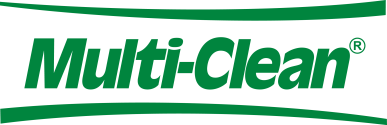